语 文 午 间 微 课 堂                                       王泽贤
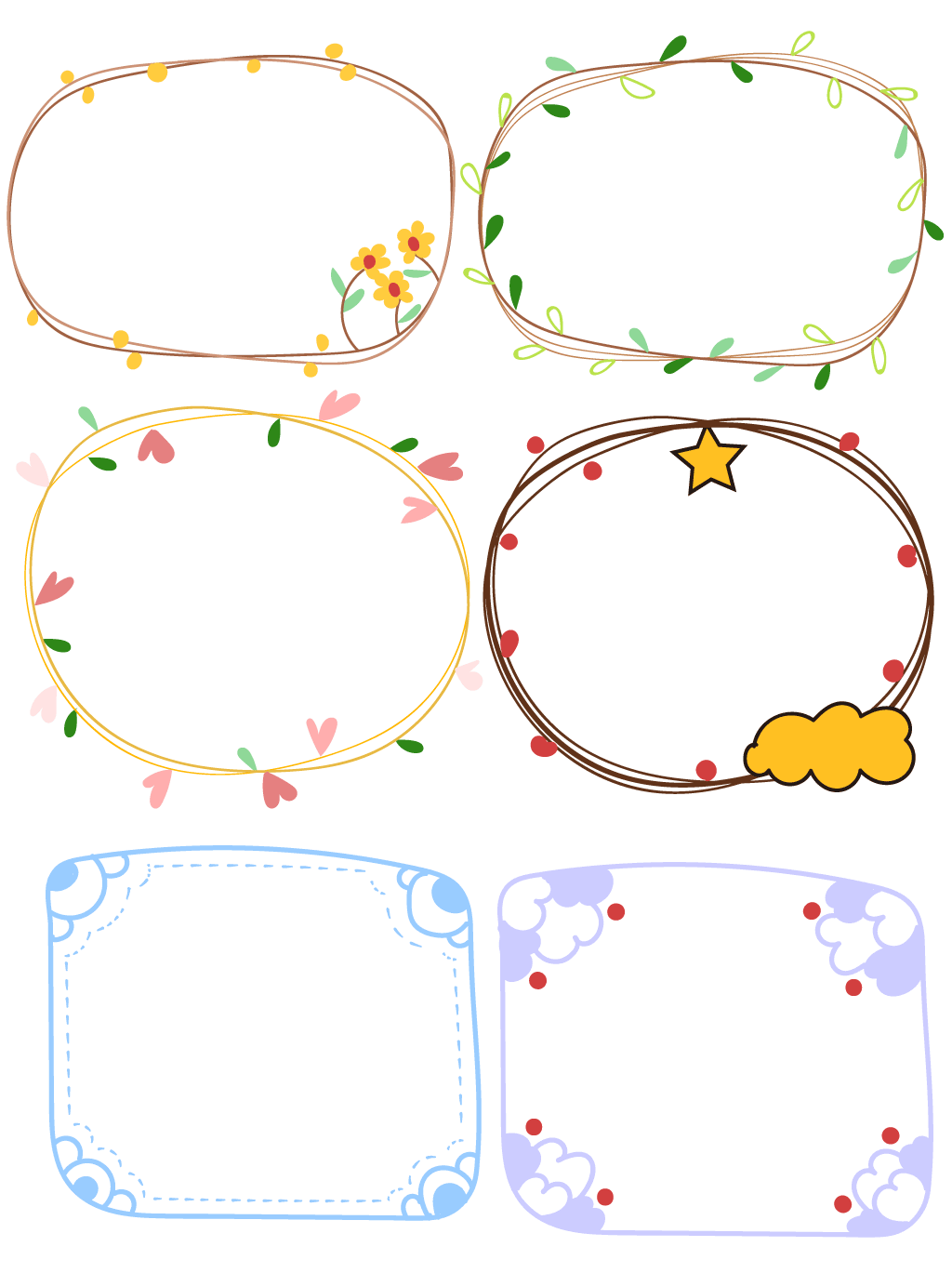 青藤爬架结瓜，
绿皮长满刺花，
炒熟味道不错，
生吃解渴更佳。
答案：丝瓜
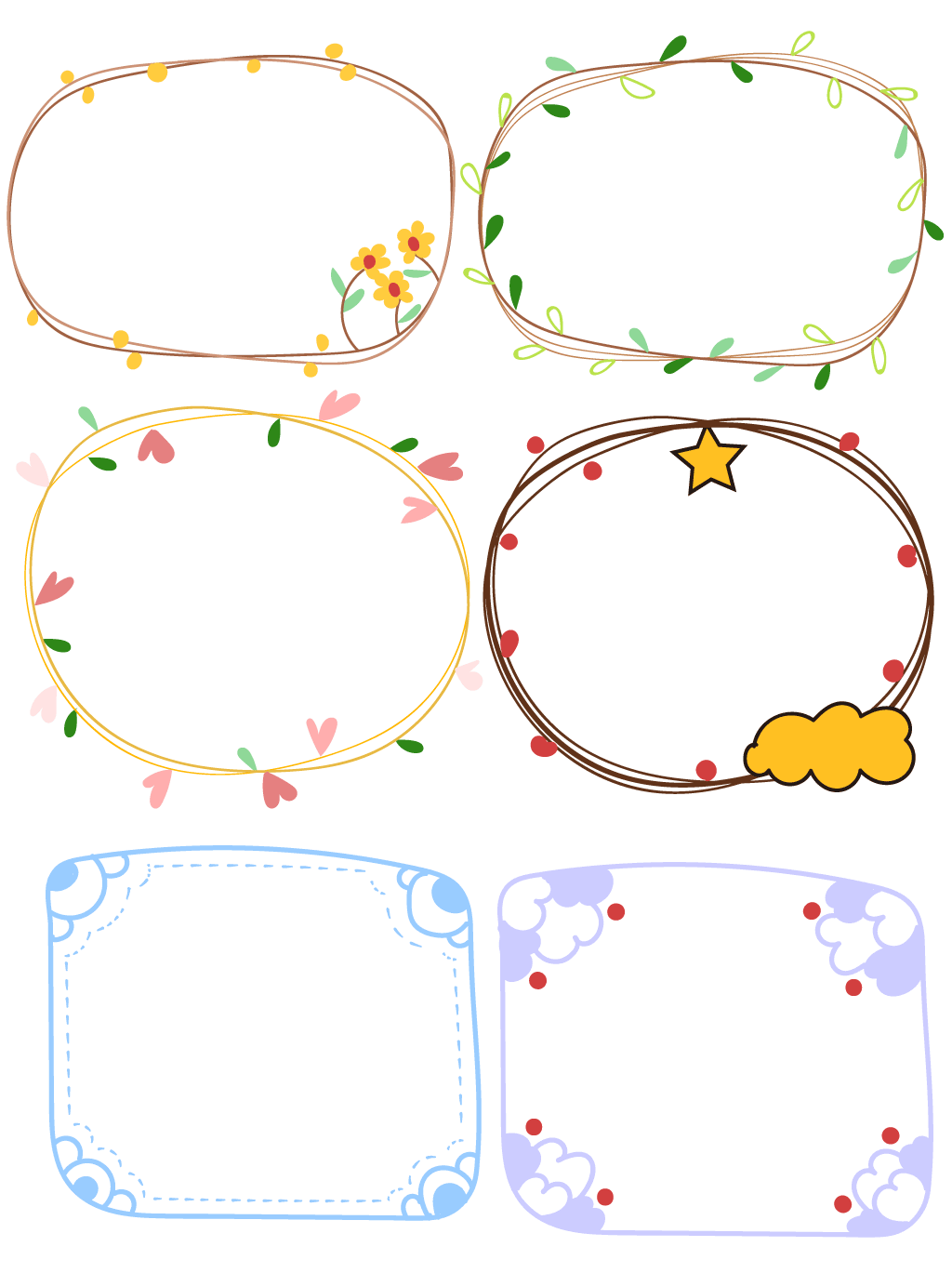 一个黄妈妈，
生性手段辣，
越老越厉害，
小孩都怕它。
答案：生姜
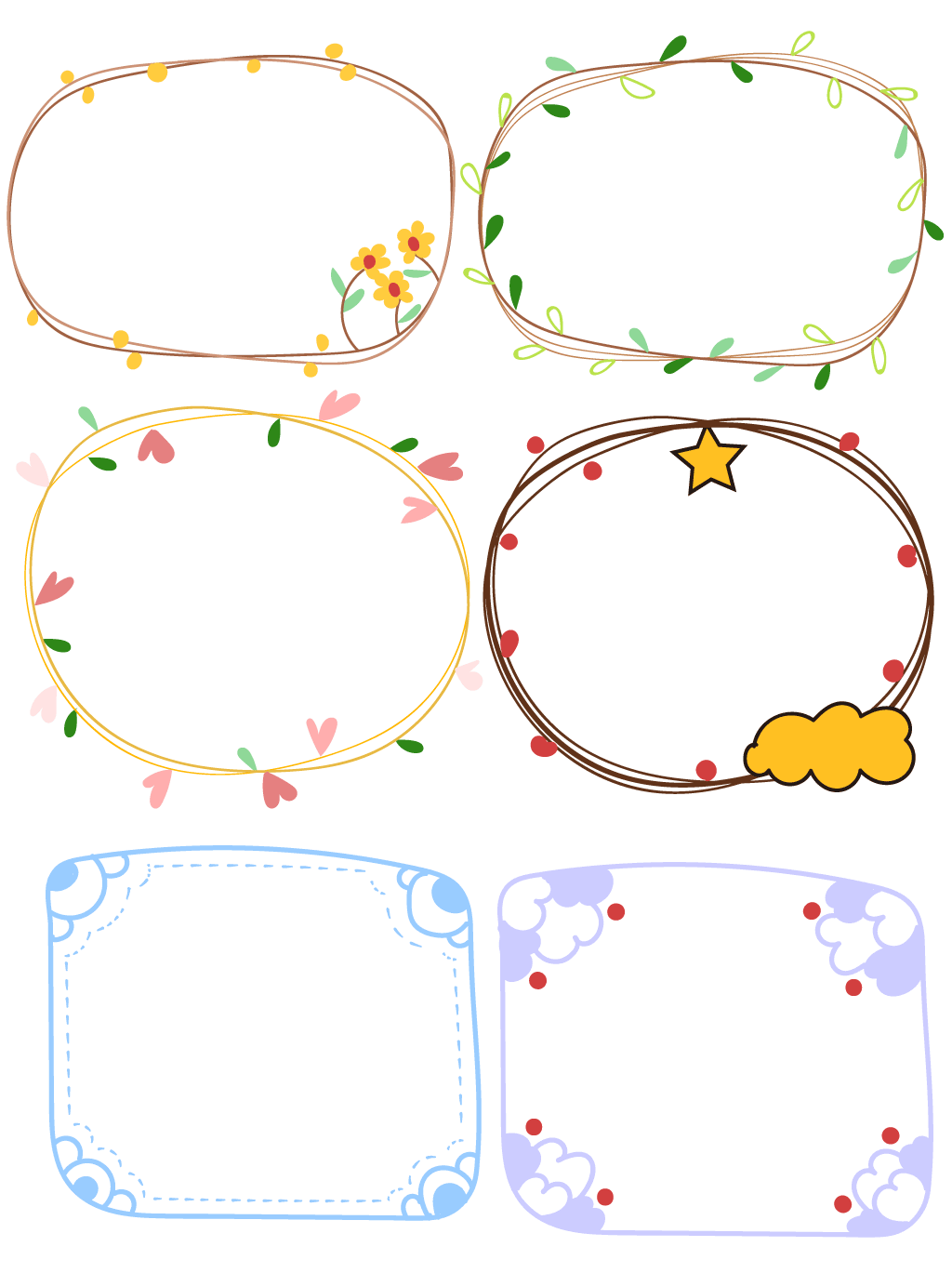 一个红口袋，
绿帽头上戴，
有人怕碰它，
有人天天尝。
答案：辣椒
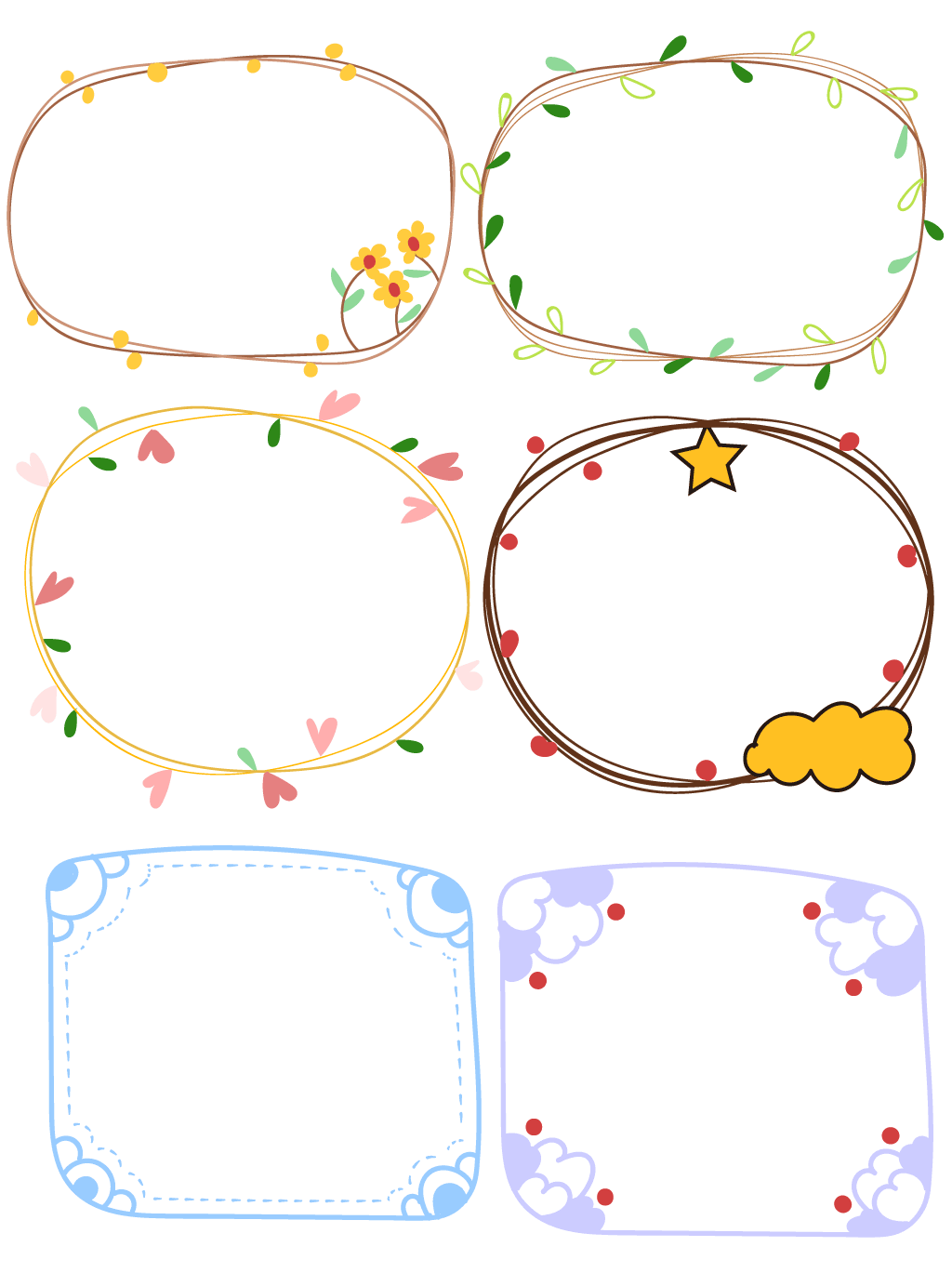 不长汁来不生杈，
叶子顶上开白花，
脑袋睡在地底下，
胡子长了一大把。
答案:葱
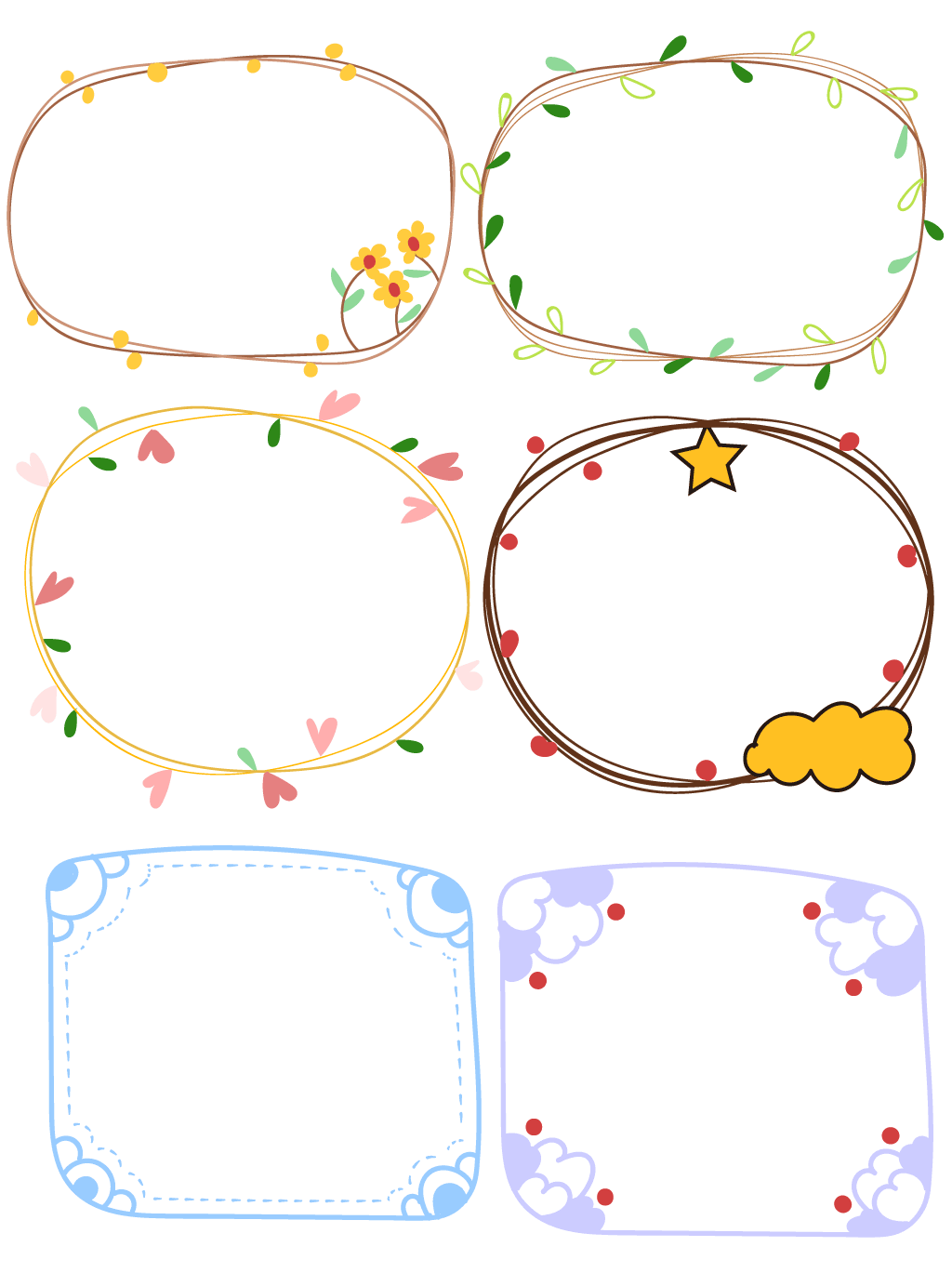 小小红坛子，
装着红饺子，
吃了红饺子，
吐出白珠子。
答案：桔子
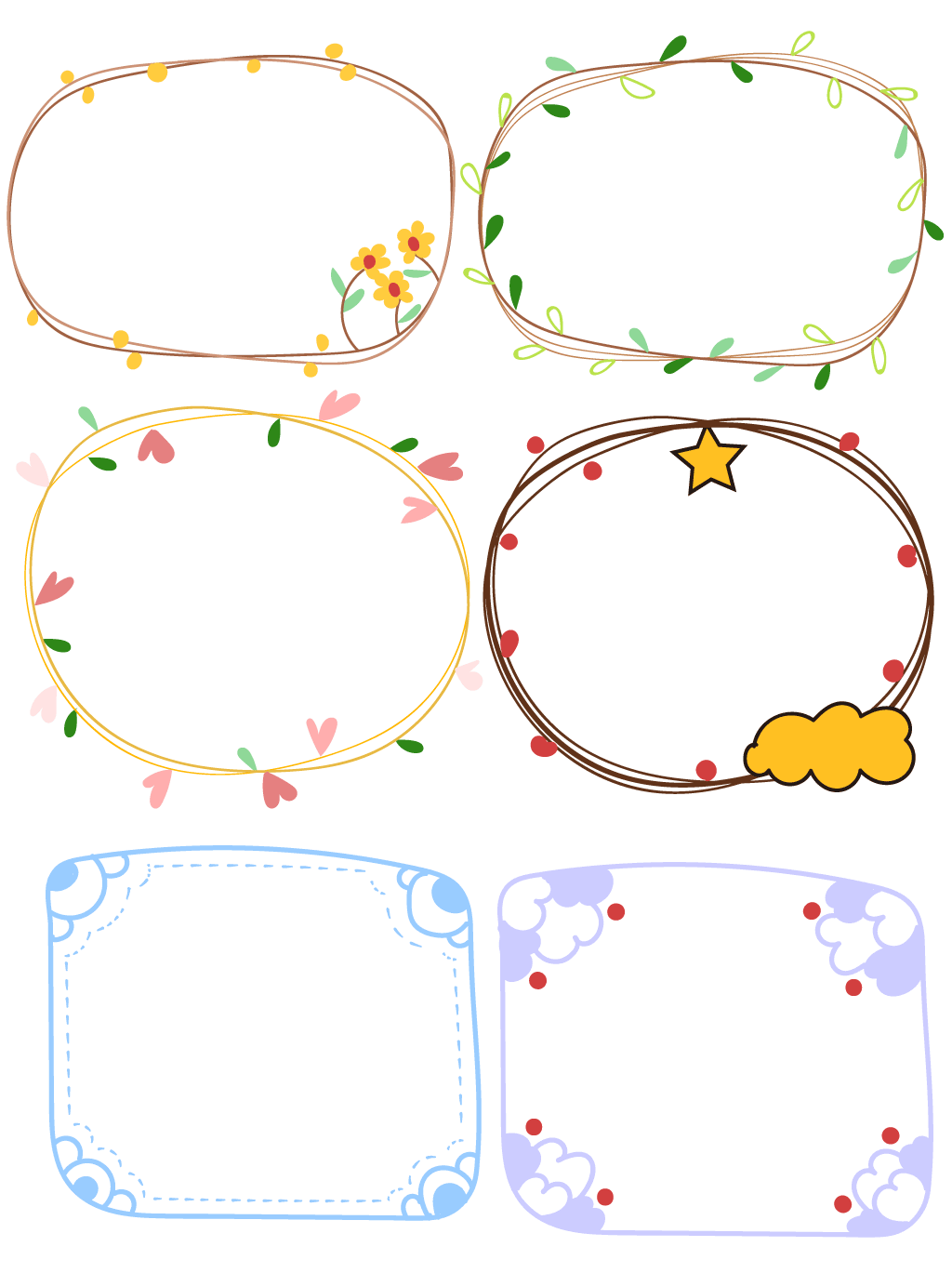 生在树上是青的，
落到地上是黄的，
不用刀削是圆的，
不加蜜糖是甜的。
答案：龙眼